Диспансеризация – 2021
Данные еженедельного мониторинга
На 22.04.2021 г.
Диспансеризация – 2021
План Диспансеризации – 649067 чел. 
Факт  (22.04.2021) - 83501 – 12,9%
Динамика за неделю – 1,9%
Факт 1 квартал ТФОМС – 52839 – 8,1%
Диспансеризация – 2021
Медицинские организации с лучшими показателями
Диспансеризация – 2021
Медицинские организации с низкими
показателями
Диспансеризация – 2021
Медицинские организации с лучшим показателем динамики
Диспансеризация – 2021 2 этап
Перевод на
 2 этап – показатель качества Диспансеризации
Челябинская область – 32753 человек  – 39,2%
Диспансеризация – 2021 2 этап
Перевод на
 2 этап – показатель качества Диспансеризации
Челябинская область – 32753 человек  – 39,2%
Диспансеризация, оплачено случаев по данным мониторинга и ТФОМС
Диспансеризация ВОВ
Профосмотр – 2021
План  – 198 862 чел. 
Факт  (22.04.2021) - 21773 – 10,9%
Медицинские организации 0% исполнения плана ПМО
Еженедельный мониторинг
Если после внесения и проверки сведений вы не нажали поле «Применить» нарастающий итог не будет «подтягиваться» 
- Южноуральский ГО
- Октябрьский МР
- Чесменский МР (ПМО)
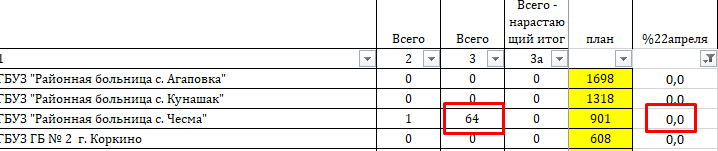 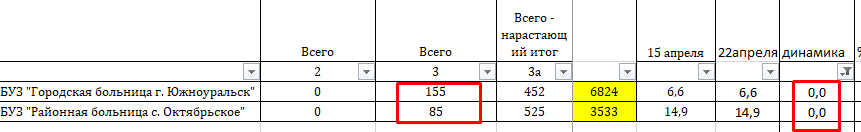 Подозрение на ЗНО – 284 чел. 
Подтвержденные - 20 – 7 %
Обратить внимание!